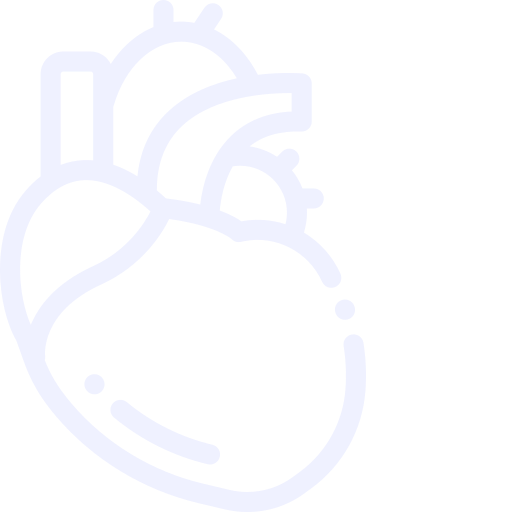 Lipoprotein and
Atherosclerosis
L:5
W:5
Color Index: 
● Main text
● Important 
● Notes 
● Boys slides 
● Girls slides 
● Extra
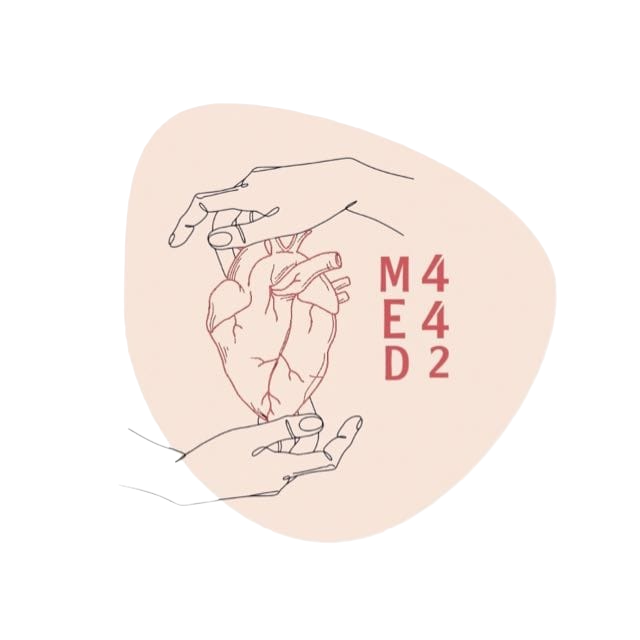 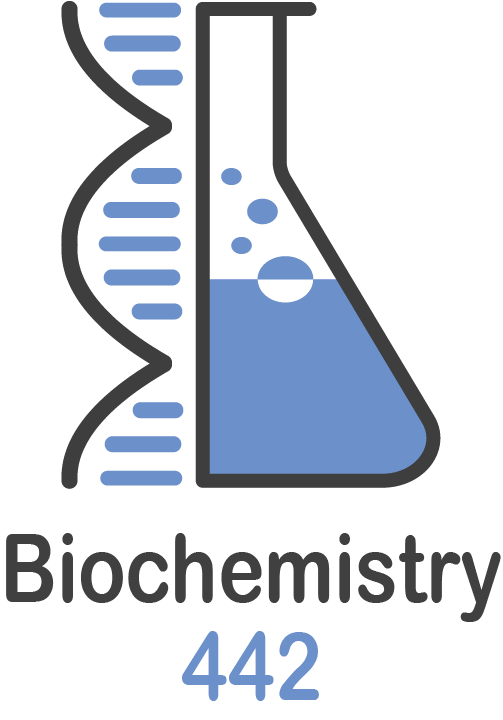 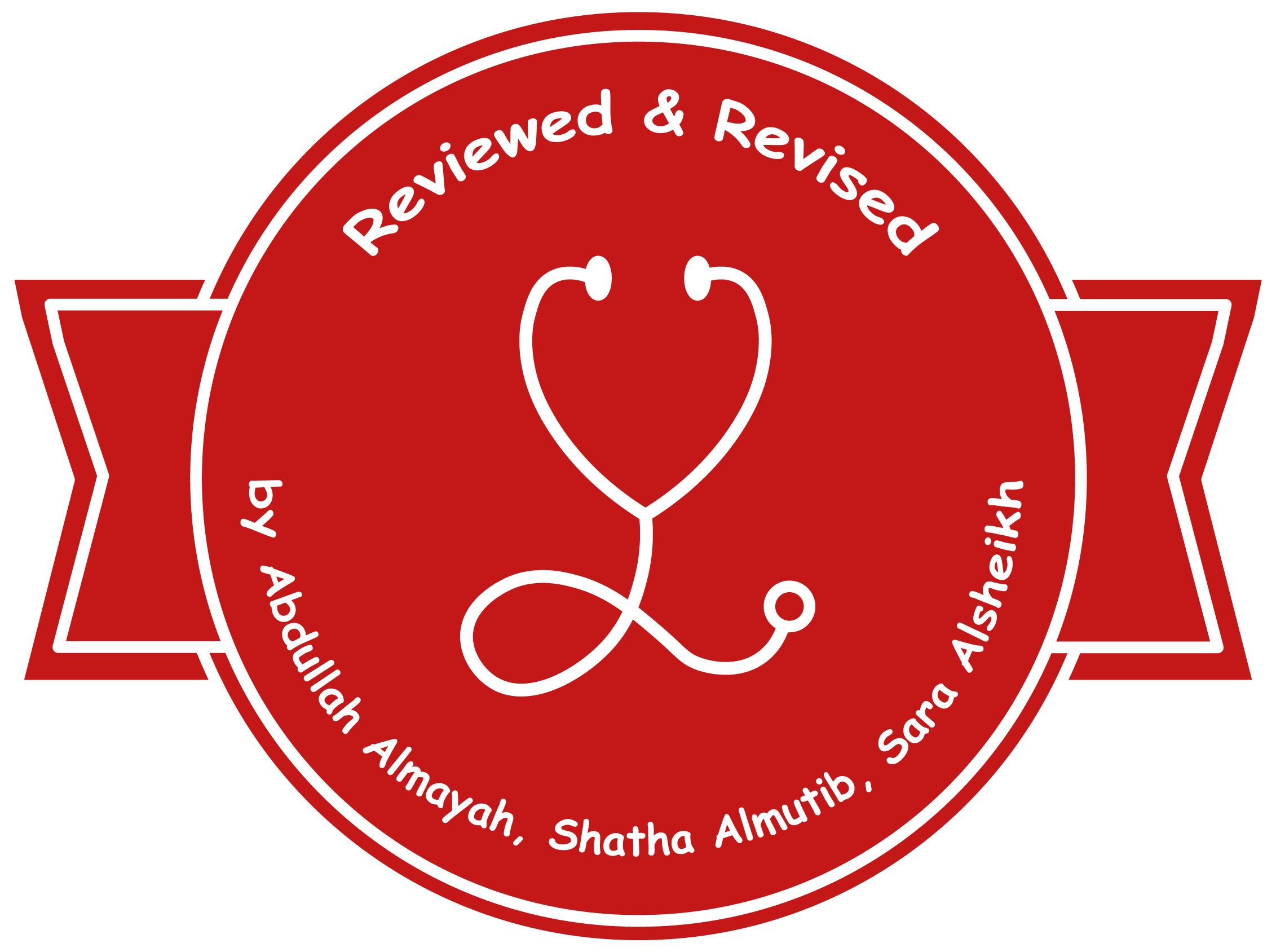 objectives
Correlate the imbalance in lipoprotein metabolism with the development of atherosclerosis
Understand the functions and metabolism of LDL and HDL cholesterol
Describe the receptor-mediated endocytosis of LDL and its regulation
Recognize how LDL is considered a bad cholesterol whereas HDL a good cholesterol
Understand the biochemistry of atherosclerosis and its laboratory investigations
Discuss the role of lipoprotein(a) in the development of heart disease
Overview
Receptor-mediated endocytosis of LDL and its regulation
LDL is bad cholesterol
High density lipoprotein (HDL) and its functions
Metabolism of HDL
HDL is good cholesterol
Atherosclerosis
Lipoprotein(a)
Overview
Cholesterol homeostasis is a balance between cholesterol transport:
1. From the liver to peripheral tissues by LDL
2. From peripheral tissues to the liver by HDL
Imbalance in the above leads to:
Cholesterol deposition in blood
Thickening and narrowing of the lumen of arteries
Atherosclerosis vessels
Heart disease
Receptor-mediated endocytosis of LDL particle
Binding of Apo B-100 to LDL receptor glycoprotein
The LDL receptors are more concentrated on the coated pit of the cell surface  (coated by clathrin)
Endocytosis

Endosome formation (LDL vesicle fuses with other vesicles)  

Separation of LDL from its receptor

Receptor is recycled

LDL degraded by lysosomes releasing:  Free cholesterol, fatty acids, amino acids, phospholipids
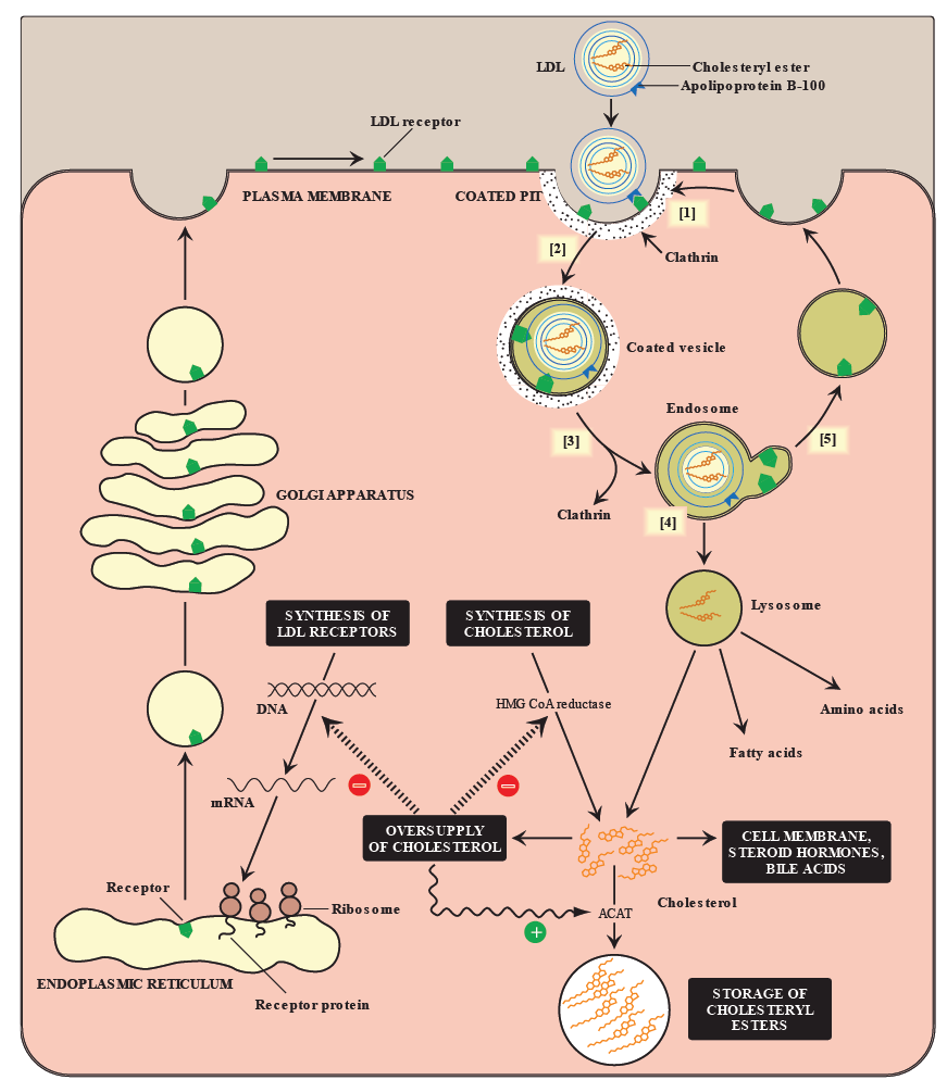 1
2
3
4
5
6
Regulation of LDL endocytosis
Special thanks to team 441
Down regulation:
High intracellular cholesterol level causes:
Up regulation:
Low intracellular cholesterol level causes:
Recycling of LDL receptors
Increased receptor synthesis
What will we do ?
Degradation of LDL receptors
Inhibition of receptor synthesis at gene level
Increased receptor synthesis at gene level
how?
What will happen?
Reduction in cell surface receptors
Increase in cell surface receptors
Increased de novo (new) synthesis of cholesterol
Decreased de novo synthesis of cholesterol
Anything else can help?
increase uptake of LDL by cells
The result?
Decreased uptake of LDL by cells
High density lipoprotein (HDL)
Nascent HDL:
Mature HDL:
HDL2 transfers cholesterol to the liver
Nascent HDL + cholesteryl esters à 
HDL3
HDL3 + more cholesteryl esters→ spherical HDL2
Disk-shaped
Contains apo A-I, C-II \and E lipoproteins
Mainly contains phospholipids
Transports cholesterol to liver from:
Suitable for cholesterol uptake due to:
Reservoir of apoproteins
(Apo C-II and E)
Functions of HDL
1- High content of phospholipids
Peripheral tissues
Other lipoproteins
Cell 
membranes
2-  Phospholipids solubilize cholesterol and provide fatty acids for cholesterol esterification
HDL metabolism
Extra slide from doctors notes
Special thanks to team 441
(PC =phosphatidylcholine) = (lecithin) so we can
say LCAT or PCAT
LCAT = lecithin-cholesterol acyltransferase
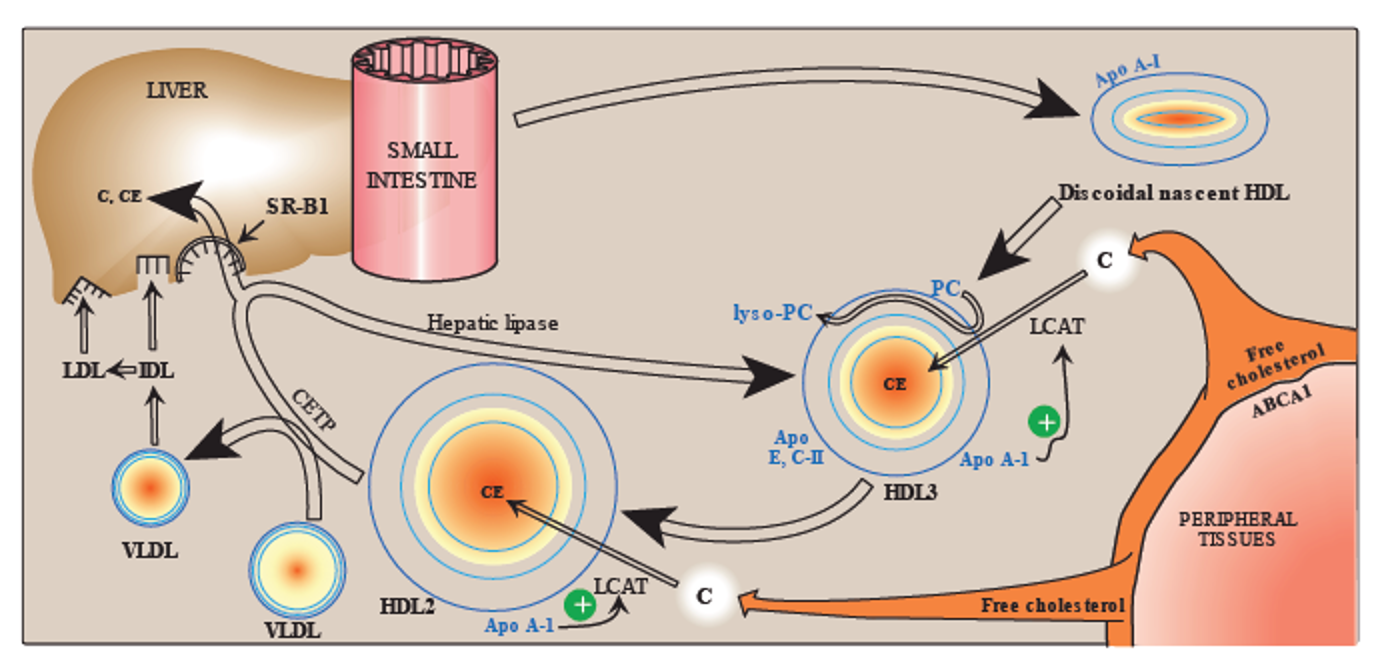 1
Small intestine releasing discoidal nascent HDL
(immature HDL)
2
Free cholesterol is removed from peripheral tissues by ABCA1
Free cholesterol is then transformed to cholesteryl esters before it fuses with HDL by LCAT which taked a fatty acid from phosphatidylcholine (pc) and gives it to the free cholesterol. The pc is then converted to lysosomal phosphatidylcholine as a byproduct this mechanism allows the binding of free cholesterol to nascent HDL producing HDL3
3
HDL3 collects more tissue cholesterol to form HDL2 (mature HDL)
4
HDL2 gives some of its cholesteryl esters to vldl using cholesteryl ester transferase protein (cept) and and the rest goes to liver by binding to SR-B1 which converts  HDL2 back to HDL3 using hepatic lipase
SR=scavenger receptor and some are found in macrophage and play a role in atherosclerosis  (SR-A)
5
6-Cholesteryl esters accumulate in    
  macrophages converting them to foam cells.
  *(foam cells contribute to plaque formation         
  And atherosclerosis).
1-LDL uptake by cells is receptor mediated.(specific uptake)
5-Unlike LDL receptors, the SR-A is not down-regulated in response to high intracellular cholesterol.
2-Additionally, macrophages possess scavenger receptors called scavenger receptor class A (SR-A). (not specific uptake, can react with other molecules)
Atherosclerosis
4-Chemically-modified LDL contains oxidized lipids and 
Apo B (some free radicals attack lipids and oxidize them)
3-The macrophages take up 
chemically-modified LDL by endocytosis.
Atherosclerosis
The specific LDL receptors (which has high
 affinity to LDL) get down-regulated 
(stop working) if the cell has enough cholesterol
 The SR-A (which has low affinity to LDL) 
continue to take up the oxidized LDL
*Belongs to the previous slide
-In response to endothelial injury (caused at least in part by oxidized LDL) monocytes adhere to endothelial cells, move to the subendothelium (intima), and are converted into macrophages.
01
*Animation
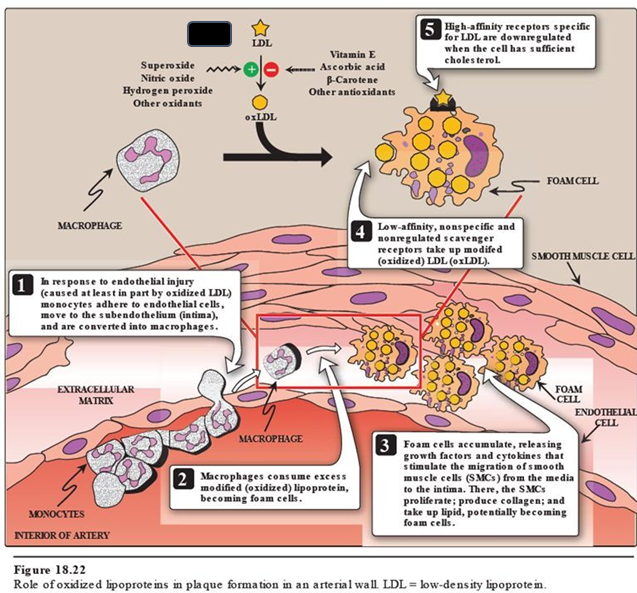 -Macrophages consume excess modified (oxidized)
lipoprotein, becoming foam cells.
02
-Foam cells accumulate, releasing growth factors and cytokines that stimulate the migration of smooth muscle cells (SMCs) from the media to the intima. There, the SMCs proliferate; produce collagen; and take up lipid, potentially becoming foam cells.
03
-Low-affinity, non-specific and non-regulated scavenger receptors take up modified (oxidized) LDL (oxLDL).
04
-High-affinity receptors specific for LDL are downregulated
when the cell has sufficient cholesterol.
05
-It will be either increase in the free radicals (left side) or deficiency
in the antioxidants (right side). That lead to modify LDL onto oxLDL,
which can react with SR-A despite the cholesterol level.
06
Lab investigations of atherosclerosis
Lab investigations
Serum apo-protein levels 
(e.g., apo-B) This test measures the amount of apo-B in the blood. 
(the protein portion of apolipoprotein)
Serum lipoprotein electrophoresis
Fasting serum investigations
1-TAG level (reflects chylomicron and VLDL levels).

2-Total cholesterol level
(reflects LDL, HDL and cholesterol levels)

3-LDL level (will be high),
    HDL level (will be low)
Lipoprotein (a)
LDL + apo a = Lp(a)
type of fatty acids that is unsaturated 
(has double bond) C=C and has H in 
different sides (If H are in same sides 
it called cys fatty acids)
-Lp(a) is identical in structure to LDL particle.

-Contains apo(a) in addition to apo B-100.

-High plasma Lp(a) level is associated with increased 
risk of coronary artery disease.

-Circulating levels of Lp(a) are determined by:
1- Genetics (mainly).
2- Estrogen (decreases Lp(a) levels).
3-Diet(trans FAs increase Lp(a) levels).

-The apo(a) protein is structurally similar to plasminogen
Plasminogen is an enzyme that turns into plasmin which needed in blood clot degradation (keep the blood flow and breakdown thrombus) Since apo(a) is similar to plasminogen it will mislead
the factor that activate plasminogen (= it won’t turn into plasmin). Which will stop the fibrinolytic pathway and the thrombus won’t be broken down.
A risk factor for coronary heart disease ( CAD )
Slows the breakdown of blood clots
Competes with plasminogen
Triggering heart attack
Take Home Messages
✦ Imbalance in the LDL and HDL metabolism causes increased accumulation of lipids in the body

✦ LDL is bad cholesterol whereas HDL is good cholesterol

✦ The pathogenesis of atherosclerosis includes the uptake of oxidized LDL by
macrophages through scavenger receptor class A (SR-A) producing foam cells andatherosclerotic plaque

✦ Individuals with high level of plasma Lp (a) are at higher risk for coronary heart
disease
SUMMARY
CLICK HERE

SHOUT OUT TO TEAM441
MCQs
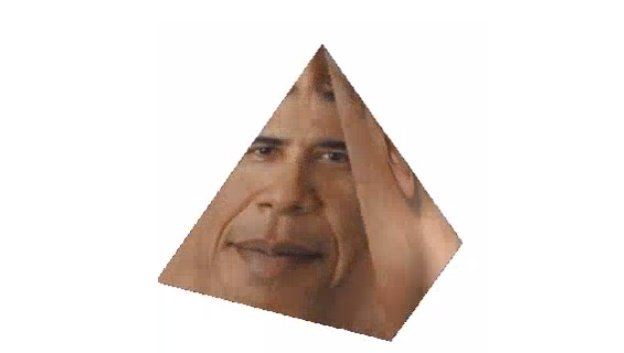 SR=scavenger receptor and some are found in macrophage and play a role in atherosclerosis
Answers : Q1:C   Q2:D   Q3:D
MCQs
Answers : Q4.D   Q5.B  Q6.B
SAQs
Q1:slide(5)

Q2:slide(7)

Q3: slide(13)
Our Team
Leaders
Team members
Mashael Alsuliman
Shahad Alaskar
Raseel Alwehibi 
Roaa Alharbi 
Razan Alasmari 
Wafa Alqhtani 
Sarah Albenmousa
Arwa Alghamdi
Mohammed Ibn Saqyan 
Fatima Halawi
Mohammed Aljarba 
 Meshari Alshathri
Mohammed Abdulaziz Alrashoud
Amer Alghamdi
العلم يبني بيوتا لا عماد لها  
                     والجهل يهدم بيت العز و الكرمِ
أحمد شوقي
Biochemksumed442@gmail.com